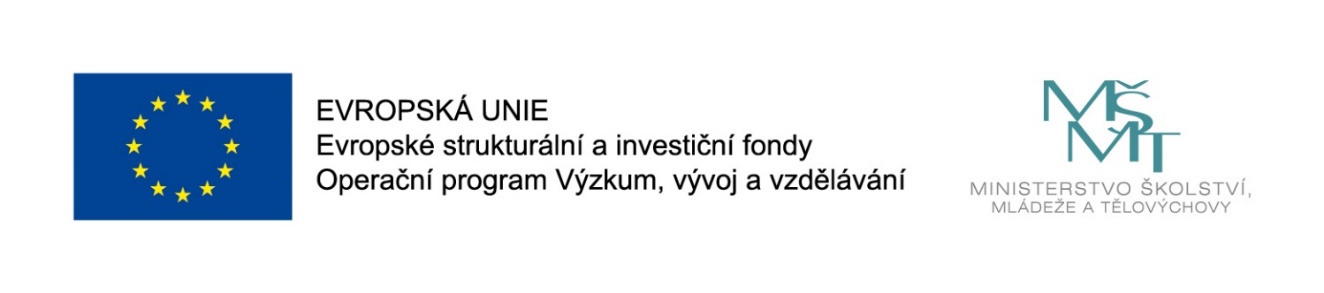 Názevprezentace
Prezentace předmětu:
ŘÍZENÍ PROVOZU PŘÍSPĚVKOVÝCH ORGANIZACÍ
Vyučující:
Ing. Žaneta Rylková, Ph.D.
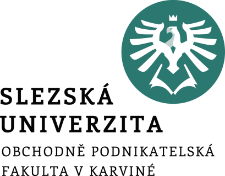 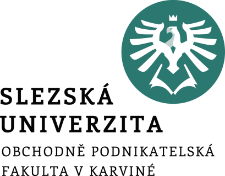 Finanční řízení příspěvkových organizací
Finanční hospodaření příspěvkových organizací
Nabývání majetku
Účetní hospodářský výsledek a odvod daně
.
Struktura přednášky
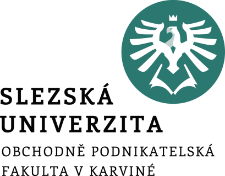 Cílem přednášky je:
Charakterizovat prostředky hospodaření příspěvkové organizace
Definovat rozpočtovou kázeň
Hospodářský výsledek a zdanění
.
Příspěvková organizace – hospodaření
Příspěvkové organizace mají svou právní subjektivitu, a proto hospodaří dle svého rozpočtu. Příspěvkové organizace nesou za své hospodaření odpovědnost, především ředitelé těchto organizací jsou za hospodaření s rozpočtem zodpovědní. 
Zřizovatel příspěvkové organizace schvaluje rozpočet a střednědobý výhled rozpočtu příslušné příspěvkové organizace.
Rozpočet v sobě zahrnuje plán výnosů a nákladů na příslušný rozpočtový rok, a dle tohoto rozpočtu se vede financování aktivit dané příspěvkové organizace. Rozpočtový rok znamená kalendářní rok, je totožný.
Střednědobý výhled rozpočtu se stanovuje nejméně na dva roky, které následují po roce, na který je stanoven rozpočet. Střednědobý výhled rozpočtu je plán výnosů a nákladů, zahrnuje předpokládané náklady a výnosy v jednotlivých letech.
Příspěvková organizace – hospodaření
Příspěvková organizace hospodaří s:
prostředky získanými z vlastní činnosti,
prostředky přijatými z rozpočtu zřizovatele,
prostředky svých peněžních fondů,
peněžními dary přijatými od fyzických, právnických osob,
prostředky ze zahraničí,
z dotací z rozpočtu Evropské unie (EU) na úhradu provozních a investičních výdajů,
s dotacemi na úhradu provozních výdajů dle mezinárodních smluv.
Příspěvková organizace – hospodaření
Tržby za služby, případně prodej zboží, které jsou součástí hlavní a doplňkové činnosti patří mezi finanční prostředky získanými vlastní činností. „Výnosy v souvislosti se smluvními vztahy, například smluvní pokuty (penále) či úroky z prodlení, výhry ze soutěží, úroky z vkladů na bankovních účtech, náhrady od pojišťoven v případě pojistných událostí, přijaté náhrady atd.“ (Maderová Voltnerová, Tégl, 2011, s. 75).
Příspěvková organizace – hospodaření
Jestliže příspěvková organizace nespotřebuje prostředky daného období do konce rozpočtového roku, pak se prostředky převádí do rezervního fondu a využijí se jako finanční zdroj v budoucích letech, avšak musí se použít na stanovený účel. Rezervní fond sleduje zdroje financování odděleně. Jestli některé finanční prostředky nejsou využity na určený účel, pak podstupují finančnímu vypořádání se státním rozpočtem a to za rok, ve kterém byl splněn účel a na který příslušná dotace byla poskytnuta.
Příspěvková organizace – hospodaření
Příspěvkové organizaci uděluje příspěvek zřizovatel, příspěvek je určen na provoz především v souladu s úkony nebo na jiná kritéria potřeb. Příspěvek na provoz je poskytován podle zákona č. 218/2000 Sb., o rozpočtových pravidlech a o změně některých souvisejících zákonů ve znění pozdějších předpisů podle §54. Příspěvek na provoz se poskytuje státním příspěvkovým organizacím za předpokladů, že rozpočtové výnosy jsou překračovány rozpočtovými náklady bez příspěvku ze státního rozpočtu.
Příspěvková organizace – hospodaření
Výše příspěvku se stanoví jako rozdíl objemu rozpočtových nákladů a výnosů z hlavní činnosti. Příspěvkovým organizacím územních samosprávných celků se poskytuje příspěvek na provoz zřizovatelem v souvislosti s výkony nebo dle kritérií jejich potřeb.
Pokud příspěvková organizace vytváří ze své doplňkové činnosti zisk, potom tento zisk může být použit ve prospěch hlavní činnosti. Zřizovatel může připustit také jiné využití tohoto zdroje.
Příspěvková organizace – hospodaření
Zákon o rozpočtových pravidlech územních rozpočtů uvádí v § 28 odst. 11, že vztah rozpočtu příspěvkové organizace k rozpočtu zřizovatele je možné měnit v průběhu roku v neprospěch příspěvkové organizace pouze v případě závažných a objektivních příčinách.
Příspěvková organizace – hospodaření
Může být porušena rozpočtová kázeň pokud (Zákon č. 250/2000 Sb., o rozpočtových pravidlech územních rozpočtů, § 28 odst. 7):
příspěvková organizace použije finanční prostředky v rozporu s určeným účelem, který byl dohodnut se zřizovatelem,
příspěvková organizace převede do svého finančního fondu více peněžních prostředků, než zákon dovoluje, nebo zřizovatel tak nerozhodl,
příspěvková organizace použije prostředky z peněžního fondu v jiné výši nebo pro jiný účel, než stanovuje zákon či jiný právní předpis,
Příspěvková organizace – hospodaření
Může být porušena rozpočtová kázeň pokud (Zákon č. 250/2000 Sb., o rozpočtových pravidlech územních rozpočtů, § 28 odst. 7):
použije provozní prostředky na účel, na který měly být čerpány peníze z jiného peněžního fondu dle zákona,
příspěvková organizace přesáhne stanovený nebo povolený objem prostředků na mzdy v případě, že toto překročení organizace nekryla do 31. prosince ze svého fondu odměn nebo neprovedla odvod ve lhůtě určené zřizovatelem.
Příspěvková organizace – hospodaření
Zřizovatel příspěvkové organizaci nařídí v případě porušení rozpočtové kázně organizaci odvod ve výši neoprávněného použití prostředků do rozpočtu zřizovatele nejpozději do jednoho roku od data zjištění, že byla porušena rozpočtová kázeň, nejdéle do tří let od termínu porušení rozpočtové kázně (Maderová Voltnerová, Tégl, 2011).
Rozpočet zřizovatele může v některých případech zprostředkovávat příjem finančních prostředků do rozpočtu příspěvkové organizace ze státního rozpočtu nebo z rozpočtu kraje. Např. příspěvek ze státního rozpočtu na žáka základní školy.
Příspěvková organizace – hospodaření
Zřizovatel může snížit nebo prominout odvod za porušení rozpočtové kázně. Příspěvková organizace však musí písemně požádat zřizovatele a to do jednoho roku od uložení odvodu.
Návrh střednědobého výhledu rozpočtu zveřejňuje příspěvková organizace na internetových stránkách svého zřizovatele, na svých vlastních internetových stránkách nebo způsobem v místě obvyklém nejméně 15 dní před dnem zahájení projednávání rozpočtu zřizovatelem. Zveřejnění trvá do doby, než je schválen střednědobý výhled rozpočtu.
Příspěvková organizace – nabývání majetku
Novela č. 477/2008 Sb., kterým se mění zákon č. 250/2000 Sb., o rozpočtových pravidlech územních rozpočtů, ve znění pozdějších předpisů připouští u příspěvkových organizací vlastnictví majetku, avšak přesně vymezuje způsoby jeho nabytí. Před touto novelou byly příspěvkové organizace majetkově nezpůsobilé – nemohly vlastnit žádný svůj majetek a nemohly majetek z vlastní vůle pořídit.
Příspěvková organizace – nabývání majetku
Příspěvková organizace může nabýt pouze majetek potřebný k výkonu účelů, pro které byla vytvořena, a to způsoby dle zákona č. 250/2000 Sb., o rozpočtových pravidlech územních rozpočtů, ve znění pozdějších předpisů, § 27 odst. 7:
bezúplatným převodem od svého zřizovatele,
darem s předchozím písemným souhlasem zřizovatele,
dědictvím (bez předchozího písemného souhlasu zřizovatele je příspěvková organizace povinna dědictví odmítnout,
jiným způsobem na základě rozhodnutí zřizovatele (např. základní škola si nakoupí své vlastní počítačové vybavení avšak na základě svolení zřizovatele).
Příspěvková organizace – nabývání majetku
Každý další majetek, který příspěvková organizace za své fungování nabude, nabývá tento majetek pro svého zřizovatele. Zřizovatel může vymezit, v jakých případech je nutný předchozí souhlas k nabytí příslušného majetku.
Nadále po novele č. 477/2008 Sb., která mění zákon č. 250/2000 Sb. je příspěvková organizace podstatně závislá na svém zřizovateli, co se týká nakládání s majetkem. Zřizovatel stále vymezuje nabytí, nakládání, vztah příspěvkové organizace k majetku. Oblast nakládání s majetkem je zakotvena ve zřizovací listině.
Příspěvková organizace – nabývání majetku
Zřizovatel předává příspěvkové organizaci k využívání a k hospodaření svůj majetek, kterému se říká „svěřený majetek“. Zřizovací listina vymezuje práva a povinnosti, které organizaci umožňují prostřednictvím „svěřeného majetku“ plnit hlavní účel, ke kterému byla vytvořena.
Příspěvková organizace – nabývání majetku
Příspěvková organizace se stará o plné efektivní a ekonomicky účelné využití majetku, pečuje o ochranu majetku, rozvoj majetku, investiční výstavbu v oblasti majetku (např. výstavba budovy k zajištění služeb pro větší počet osob). Ve zřizovací listině musí být uvedeno, jakým způsobem bude také probíhat výroba a prodej produktů – jestli jsou tyto produkty předmětem činnosti příspěvkové organizace. Také zřizovací listina upravuje práva a povinnosti v souvislosti s možným pronajímáním svěřeného majetku jiným organizacím.
Příspěvková organizace – nabývání majetku
Problém spojený s otázkou vlastnictví přichází i v případě, kdy příspěvková organizace majetek pořizuje z vlastních zdrojů – i v tomto případě bude vlastníkem zřizovatel.
V případě, kdy příspěvková organizace již svěřený majetek nebo nabytý majetek nepoužívá, musí tento majetek bezplatně nabídnout zřizovateli jako prvnímu.
Jestliže zřizovatel majetek nepřijme, pak může tento majetek převést na jinou organizaci avšak za podmínek stanovených zřizovatelem, zpravidla se souhlasem zřizovatele.
Příspěvková organizace – účetní hospodářský výsledek
Účetní hospodářský výsledek příspěvkové organizace se zjistí, když od výnosů odečteme náklady (bez účtu 591 Daň z příjmů). Příspěvková organizace jako účetní jednotka může účtovat na základě vyhlášky 410/2009 Sb. Všechny výnosové a nákladové účty musí vykazovat nulový zůstatek na konci účetního období.
Příspěvková organizace – účetní hospodářský výsledek
Pokud výnosy převyšují náklady, hovoří se o kladném hospodářském výsledku, tedy zisku. V opačném případě se jedná o ztrátu. Hospodářský výsledek se skládá ze dvou výsledků hospodaření – výsledek hospodaření z hlavní činnosti a výsledek hospodaření z vedlejší činnosti.
Příspěvková organizace – účetní hospodářský výsledek
Hospodářský výsledek z hlavní činnosti příspěvkové organizace je předmětem zdanění pouze, jestliže je kladného charakteru, tedy ziskový. Jestliže je vykazován záporný hospodářský výsledek z hlavní činnosti, tedy ztráta, potom nebude předmětem zdanění.
Hospodářský výsledek z doplňkové činnosti je vždy předmětem zdanění, to znamená předmětem zdanění je jak kladný, tak záporný hospodářský výsledek. Pokud je hlavní činnost ztrátová a vedlejší zisková, tak se vzájemně hospodářské výsledky nezapočítávají a nedaní se tak pouze rozdíl, ale hlavní činnost se nedaní vůbec a daní se celý vedlejší zisk.
Příspěvková organizace – účetní hospodářský výsledek
Příspěvkové organizace mají ze zákona o daních z příjmů povinnost vést účetnictví tak, aby byly odděleně vedeny příjmy, které jsou předmětem daně a příjmy, které jsou od daně osvobozeny. Příspěvkové organizace mají rovněž povinnost vést hlavní činnost odděleně od doplňkové činnosti. 
Doplňková činnost organizace nemusí být vedena podle jednotlivých druhů činností jako tomu je u hlavní činnosti, doplňkové činnosti mohou být tedy vedeny souhrnně jako celek.
Příspěvková organizace – předmět daně
Vždy předmětem daně jsou příjmy z reklam, z členských příspěvků, z nájemného (výjimku tvoří nájem státního majetku. Příjmy z nájmů jsou předmětem zdanění bez ohledu na to, jestli se jedná o movitý nebo nemovitý majetek a do jaké činnosti patří, zda do hlavní nebo doplňkové.
Příspěvková organizace – předmět daně
Předmětem daně nejsou příjmy:
Z hospodářské činnosti za podmínky, že vynaložené výdaje vykazují vyšších hodnot než vytvořené výnosy (příjmy).
Dotace, příspěvky, podpora nebo jiné plnění z veřejných rozpočtů.
Výnos daně, poplatku nebo jiného podobného peněžního plnění, které plynou obci či kraji.
Úplata, která je příjmem státního rozpočtu za převod nebo užívání státního majetku, a úplata za nájem a prodej státního majetku.
Z bezúplatného nabytí věcí dle zákona o majetkovém vyrovnání s církvemi a náboženskými společnostmi.
Příspěvková organizace – předmět daně
Částky odečitatelných položek uvádí § 34 zákona o dani z příjmu. Položky snižující základ daně jsou uvedeny v § 20 odstavce 7 a 8 zákona o dani z příjmu.
Základ daně je u příspěvkové organizace možné snížit až o 30 % dle § 20 odst. 7 zákona o dani z příjmu max. však o 1 000 000 Kč. Pokud 30 % snížení je nižší než 300 000 Kč, je možné odečíst maximálně do výše základu daně.
Příspěvková organizace – předmět daně
Co se týká slev na dani, příspěvková organizace může využít slevu na zaměstnance se zdravotním postižením:
18 000 Kč za zaměstnance s těžším zdravotním postižením a poměrnou část této částky, pokud je výsledkem desetinné číslo z průměrného ročního přepočteného počtu těchto zaměstnanců,
60 000 Kč za každého dalšího zaměstnance se zdravotním postižením a poměrnou část této částky, pokud je výsledkem desetinné číslo z průměrného ročního přepočteného počtu těchto zaměstnanců.
Příspěvková organizace – předmět daně
Může nastat situace, že příspěvková organizace může využít slevu na dani a také snížení základu daně dle § 20 odst. 7 zákona o dani z příjmu a součet obou daňových úlev převyšuje zjištěnou daň. Může se rozhodnout, co uplatní. Využití slevy na dani se zdá výhodnější.
Daňové přiznání k dani z příjmů právnických osob je příspěvková organizace povinna podat. Pokud příspěvková organizace nemá příjmy, které nejsou předmětem daně nebo má příjmy, které jsou osvobozené nebo příjmy, kde daň je vybírána srážkou, potom tuto povinnost nemá.
Příspěvková organizace
Stanovy účetní jednotky, předpisy o hospodaření a předpisy vyšších orgánů rozhodují o způsobu rozdělení zisku. Výsledek hospodaření se může rozdělit do fondů, vlastního jmění nebo může se ponechat jako nerozdělený zisk. Ztráta se může vyrovnávat z fondů, z vlastního jmění nebo zůstává jako neuhrazená ztráta.
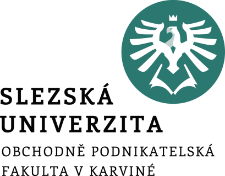 Shrnutí přednášky
Příspěvková organizace hospodaří na základě svého rozpočtu, který podléhá schválení zřizovatelem.
Rozpočet je plán výnosů a nákladů, kterým se příspěvková organizace řídí při financování svých aktivit.
Příspěvková organizace sestavuje také střednědobý výhled rozpočtu kromě každoročního rozpočtu. Střednědobý výhled rozpočtu je plán výnosů a nákladů nejméně na 2 roky, na které je sestavován rozpočet. Střednědobý výhled rozpočtu je také schvalován zřizovatelem.
Příspěvková organizace hospodaří především s finančními prostředky z rozpočtu zřizovatele a s prostředky z vlastní činnosti. Také může využít prostředky ze svých fondů, peněžní dary od fyzických nebo právnických osob a finanční prostředky ze zahraničí. Příspěvkové organizace hospodaří rovněž s dotacemi z fondů Evropské unie.